図書館へ行こう
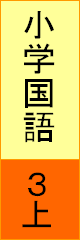 本で調べよう
４６ページ
体いく
館
かん
手
相
そう
会
談
だん
Copyright (C) 2016 / 柏市教育委員会　 All Rights Reserved.